Základy práce s informačními zdroji pro bc. studenty ZUR
Bc. David Humpolík
Brno, 18. 3. 2019
Osnova lekce:

 Kontrola úkolu, diskuse
 EBSCO Discovery Service
 Elektronické knihy
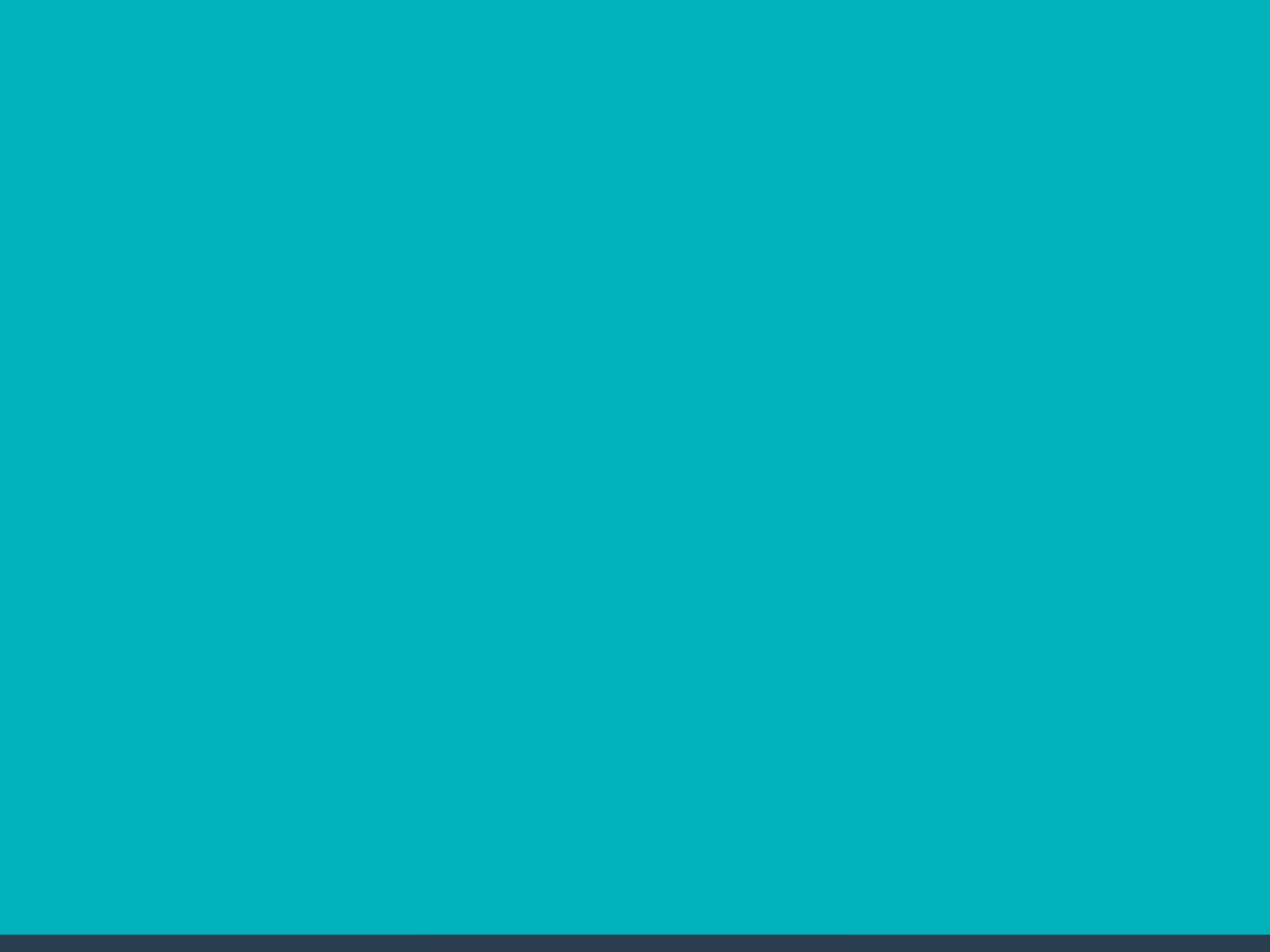 Kontrola úkolu, diskuse
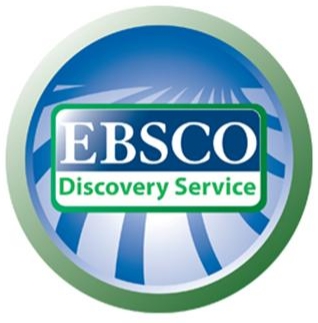 discovery.muni.cz
EBSCO Discovery Service
Na základě jednoho vyhledávacího  dotazu  
     umožňuje prohledávat více zdrojů současně v  
     rámci jednoho rozhraní

 Podpora vzdáleného přístupu

 Producent firma EBSCO
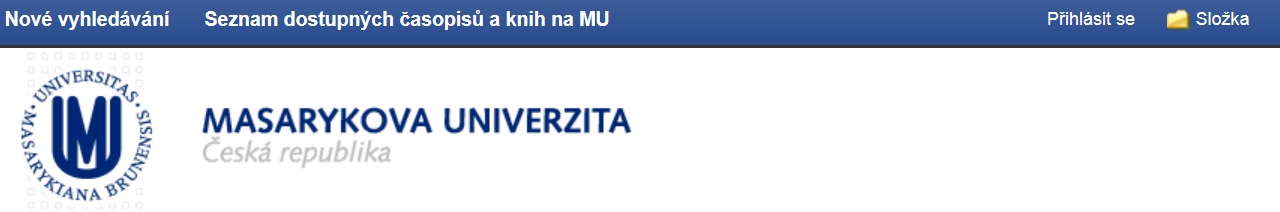 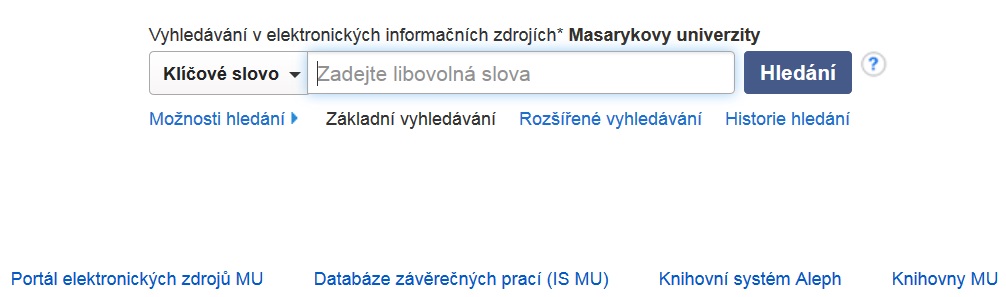 EBSCO Discovery Service
Umožňuje prohledávání:
 Souborného katalogu knihoven MU
 univerzitních databází
 databází elektronických knih
 závěrečných prací MU
 volně dostupných zdrojů
Více informací o EDS
Můžete využít např. tento interaktivní tutoriál
EBSCO Full Text Finder
Pokud v databázi není obsažen plný text  
     dokumentu, tak je prostřednictvím této   
     služby nabídnuto jeho dohledání v jiném 
     zdroji (databázi, katalogu, vyhledávači)
Seznam dostupných časopisů a knih na MU
Umožňuje zjistit, zda má MU přístup k elektronické verzi zadaného časopisu nebo  knihy

 Je propojen s technologií A-to-Z Link Resolver (EBSCO Full Text Finder)
Seznam dostupných časopisů a knih na MU
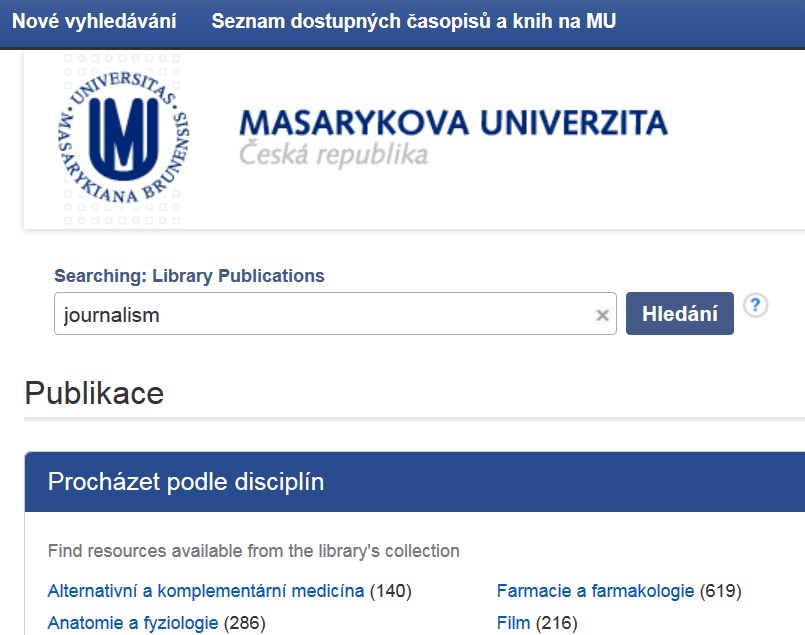 Zadání údajů o časopisu/knize (titul, téma nebo ISSN/ISBN)
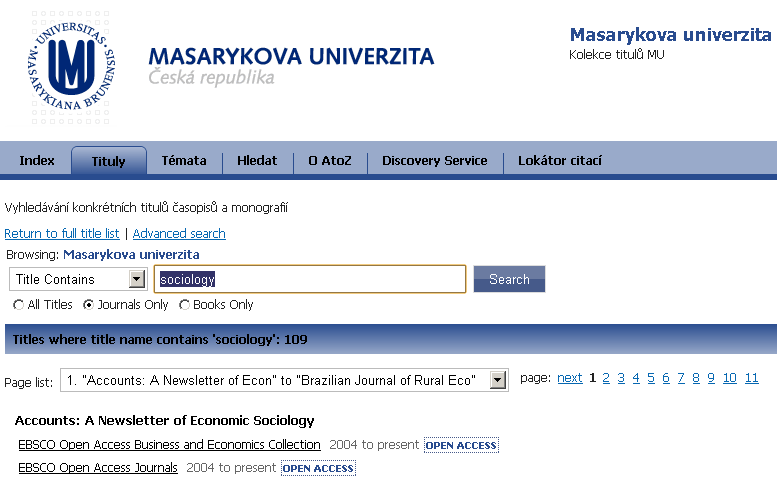 Seznam dostupných časopisů a knih na MU
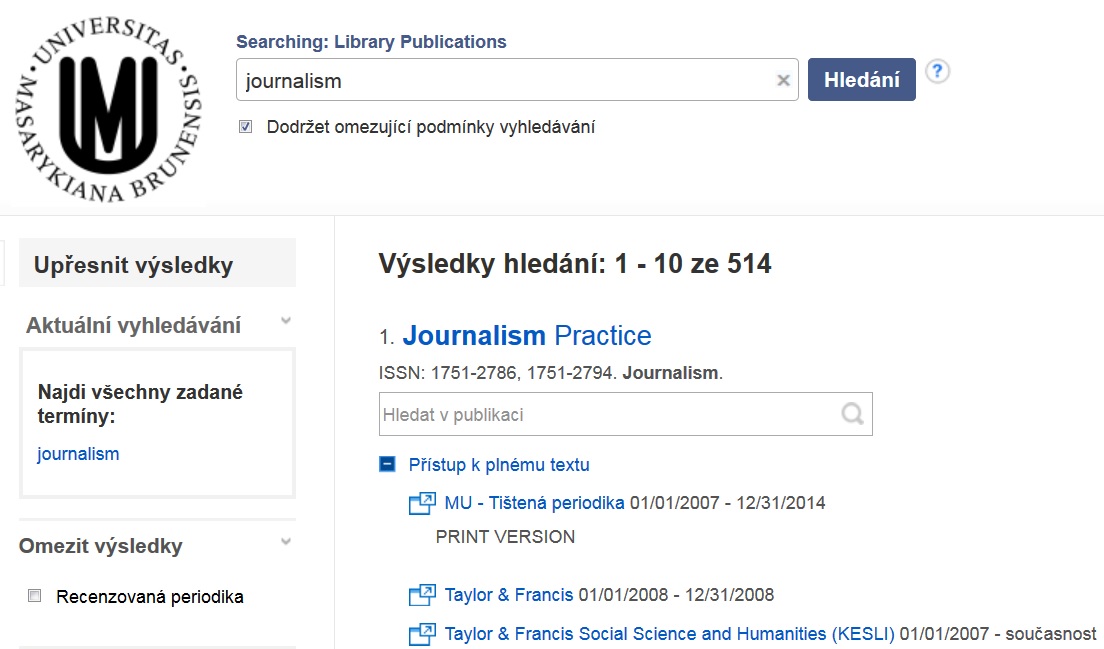 Seznam vyhledaných výsledků
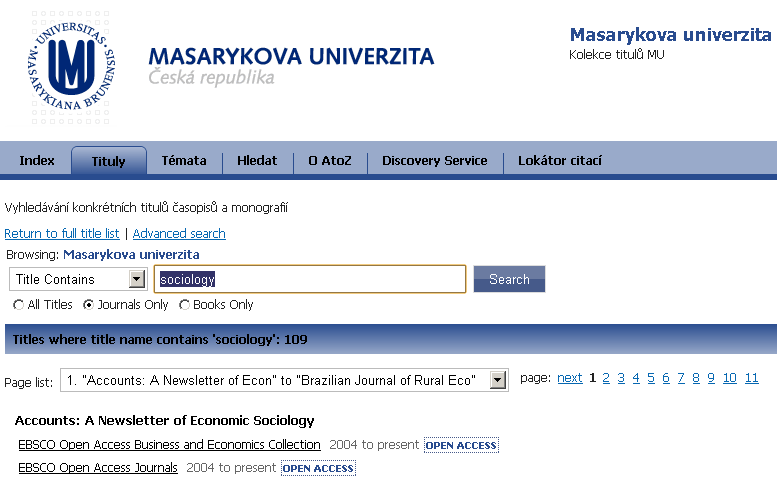 Seznam dostupných časopisů a knih na MU
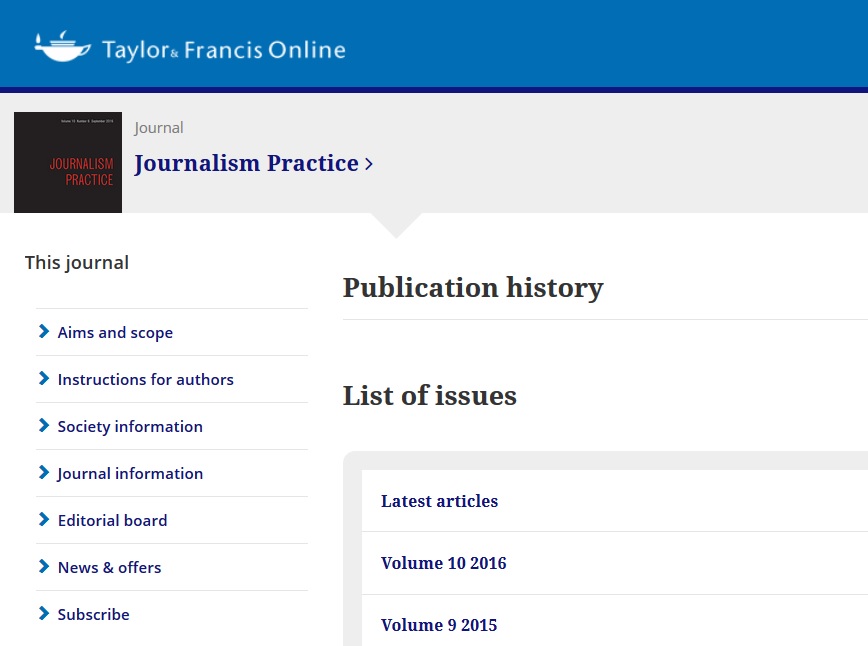 Plné texty časopisu
Seznam dostupných časopisů a knih na MU– ukázka kniha
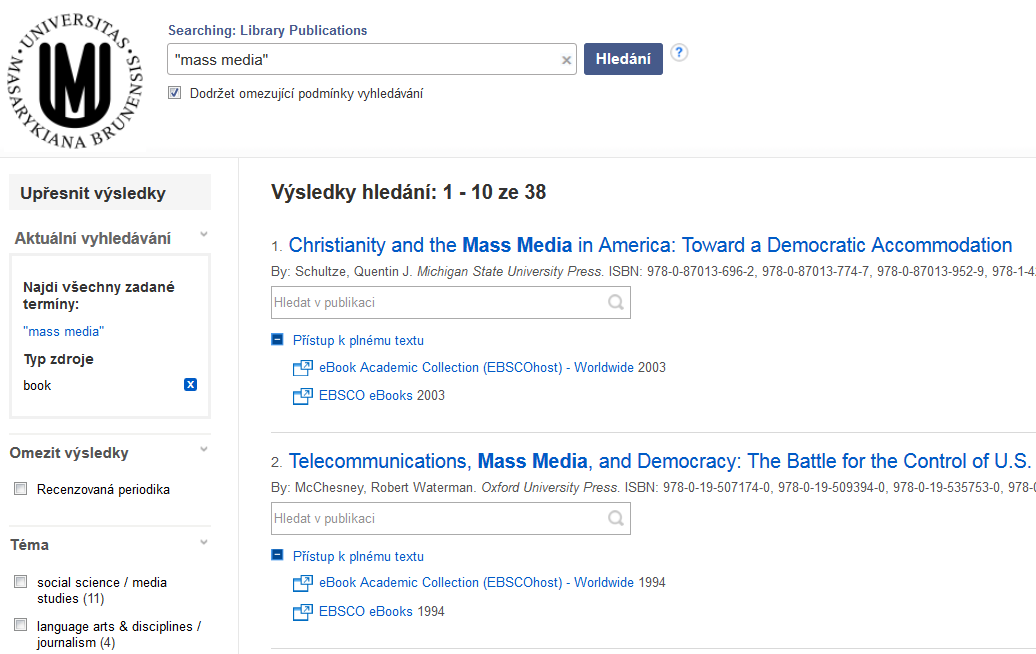 Seznam dostupných časopisů a knih  na MU - ukázka kniha - prolinkování do databáze EBSCO eBook AC
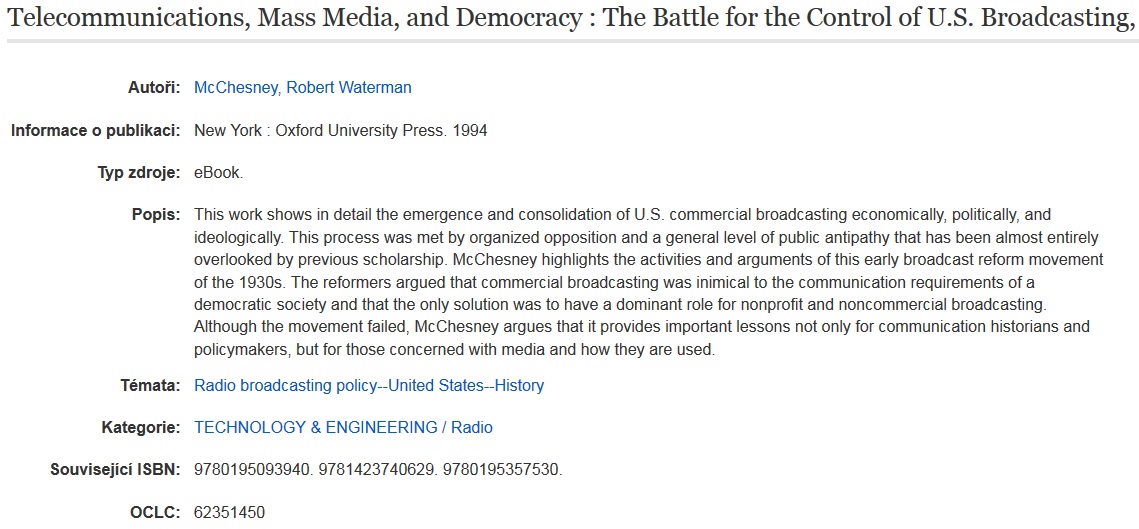 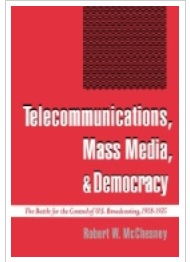 Cvičení EBSCO Discovery Service 1
Kolik výsledků najdete při hledání klíčových slov “fake news” a “trump”
Zúžete výsledky pouze na full text
Zúžete výsledky na roky 2015-2019
Zúžete na akademická periodika
Otevřete full-text dle vlastního výběru
Cvičení EBSCO Discovery Service 2
Kolik časopisů dostupných přes Discovery se věnuje tématu “journalism”
Kolik knih dostupných přes Discovery se věnuje tématu “media”
Kdo je autorem knihy “Nejlepší kniha o fake news, dezinformacích a manipulacích”
Jakou má kniha “Nejlepší kniha o fake news, dezinformacích a manipulácích” signaturu v knihovně FSS?
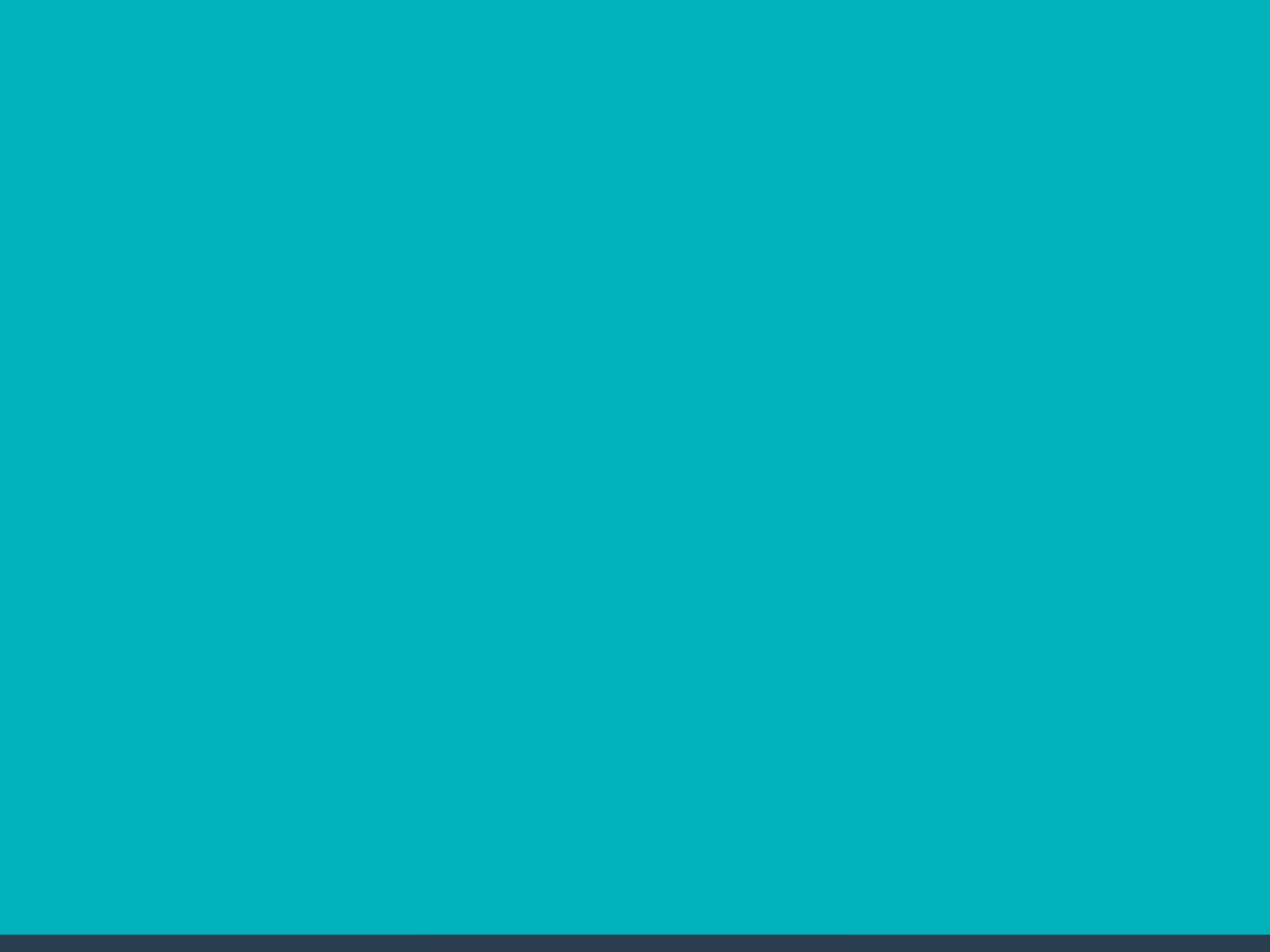 Elektronické knihy
EBSCO eBook Academic Collection
Multioborová kolekce e-books pro MU na rok 2019
 Více než 160.000 e-knih
 Ukládání do složky (pro trvalé uložení je zapotřebí si   
     založit účet v databázi EBSCO)
 Offline čtení přes Adobe Digital Editions
 Sdílení s dalšími uživateli
 Import do Citace.com
 Import do smartphone/čtečky/tabletu
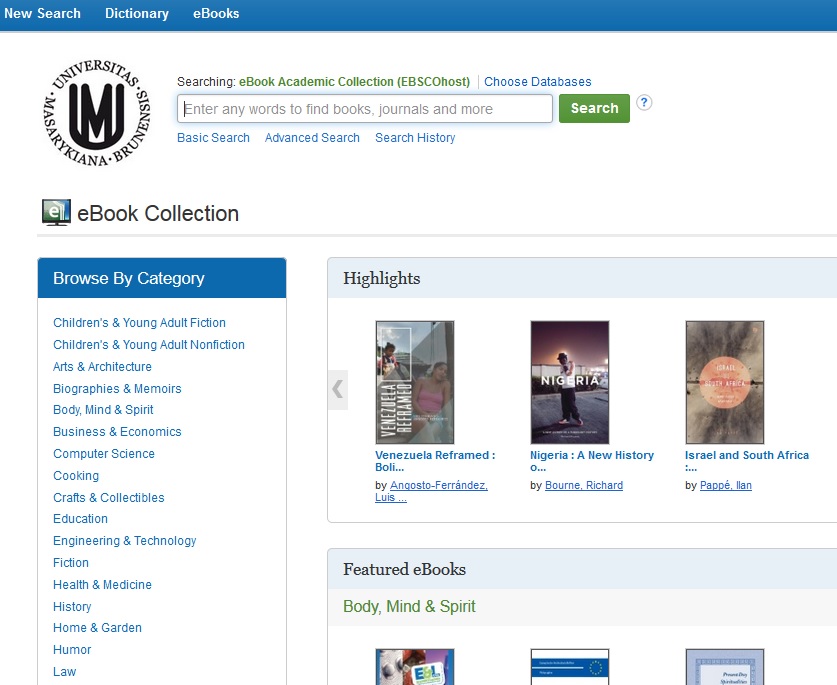 EBSCO eBook - cvičení
Kolik knih najdete při hledání k tématu “novinářská etika v médiích”?
Kdo je autorem knihy “Interactive Journalism : Hackers, Data, and Code”?
Najděte knihu: “Journalism : A Critical History”, otevřete full-text, najděte 9. kapitolu a zvýrazněte 1. větu
Najděte knihu: “Expert Internet Searching” a stáhněte si do PC 3. kapitolu
Výpůjčka e-knih - Adobe Digital Editions
Ke stažení (vypůjčení) e-knih je potřebné 
 nainstalovat do počítače Adobe® Digital Editions 
 a aktivovat AdobeID 

 E-knihy lze stáhnout do kteréhokoliv 
zařízení,  které podporuje Adobe® Digital Editions 

 Možnost číst knihy na zařízení s OS Android  
     (Android market) a MacOS
Adobe Digital Editions
Adobe Digital Editions - otevřená kniha
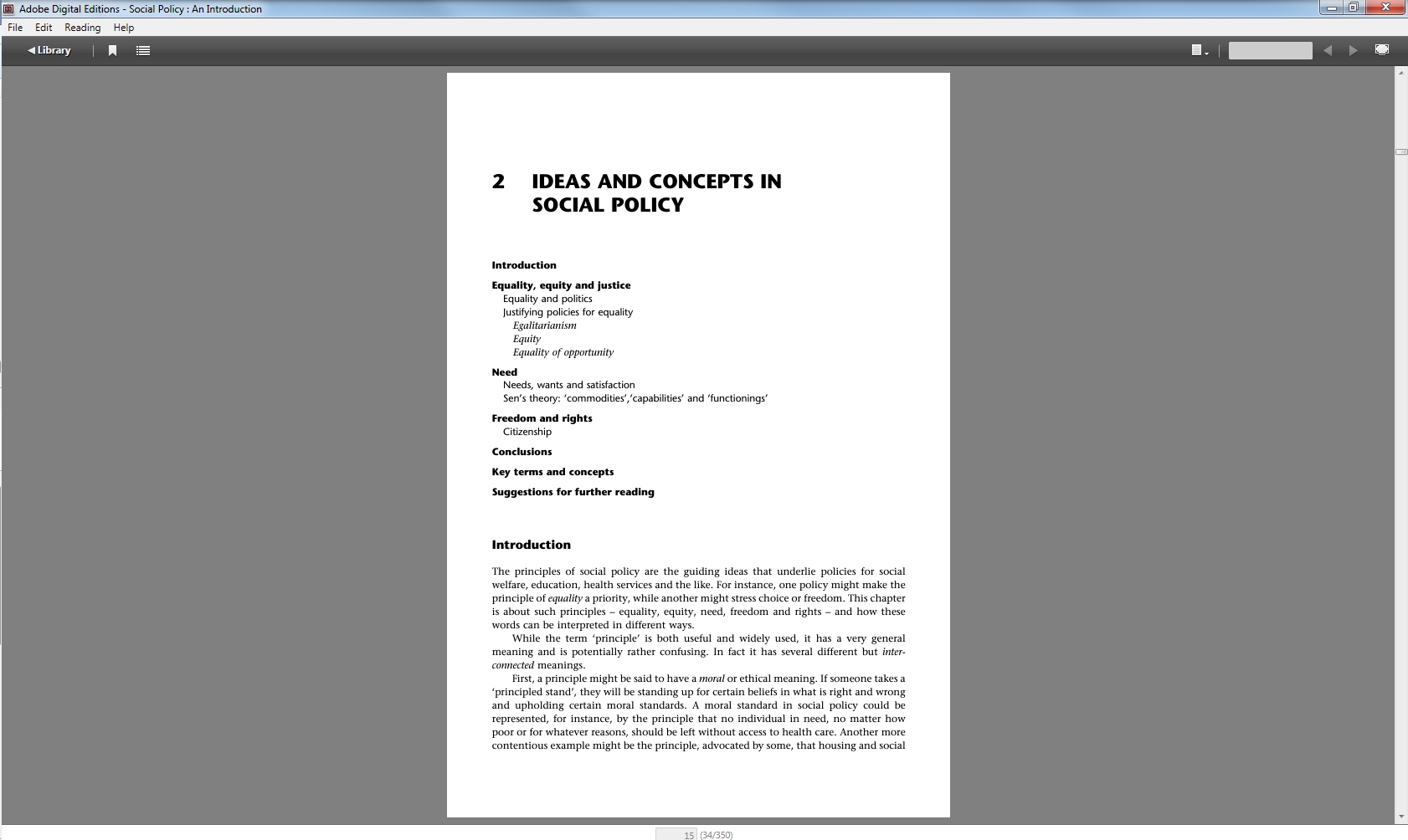 Taylor&Francis
Máme zakoupeno cca 80 e-knih z 
     oblasti mediálních studií a žurnalistiky a 
     environmentálních studií.
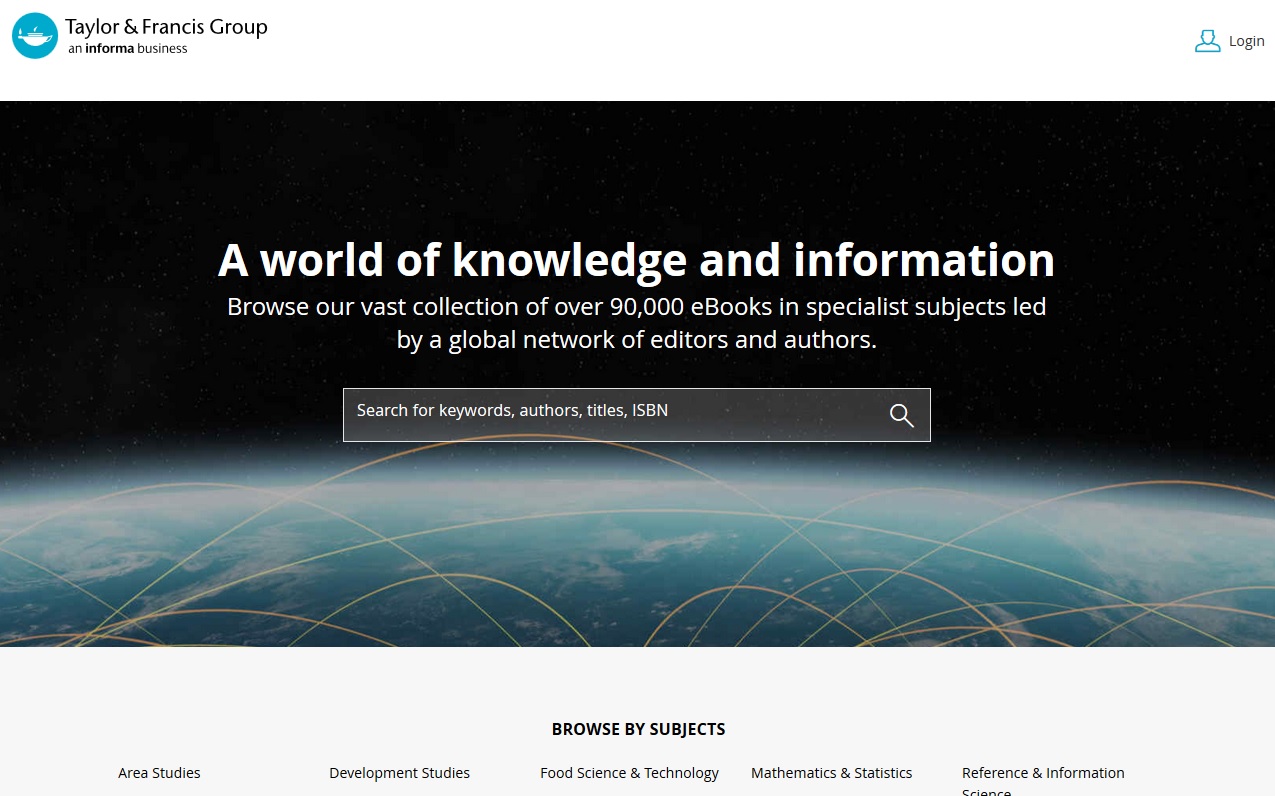 eReading.cz – trvalá výpůjčka e-knih
České odborné e-knihy
Seznam dostupných českých eknih a návod na využití služby naleznete na stránkách knihovny FSS
Podmínka pro využití je registrace čtenáře na portálu eReading.cz
Podporované formáty knih: pdf, kindle, epub
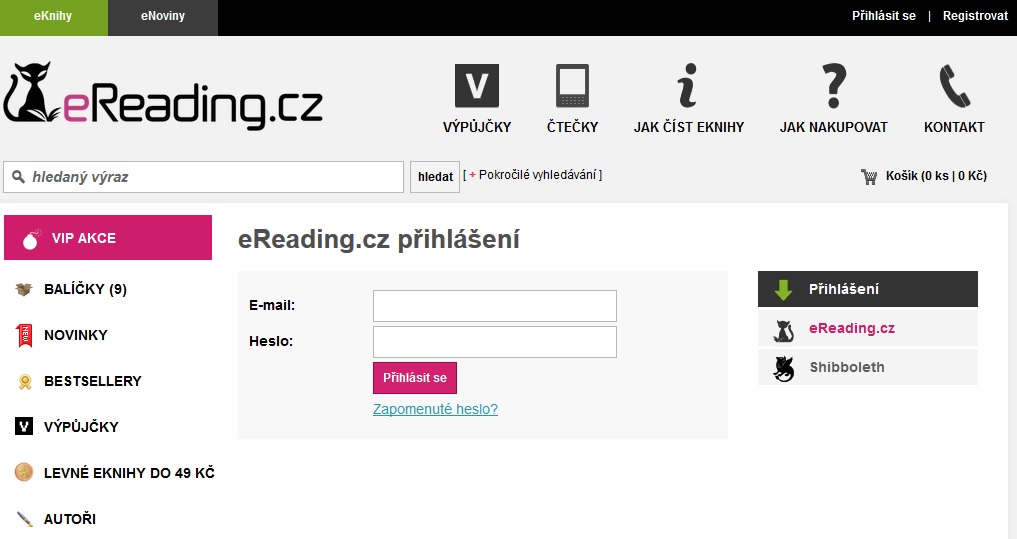 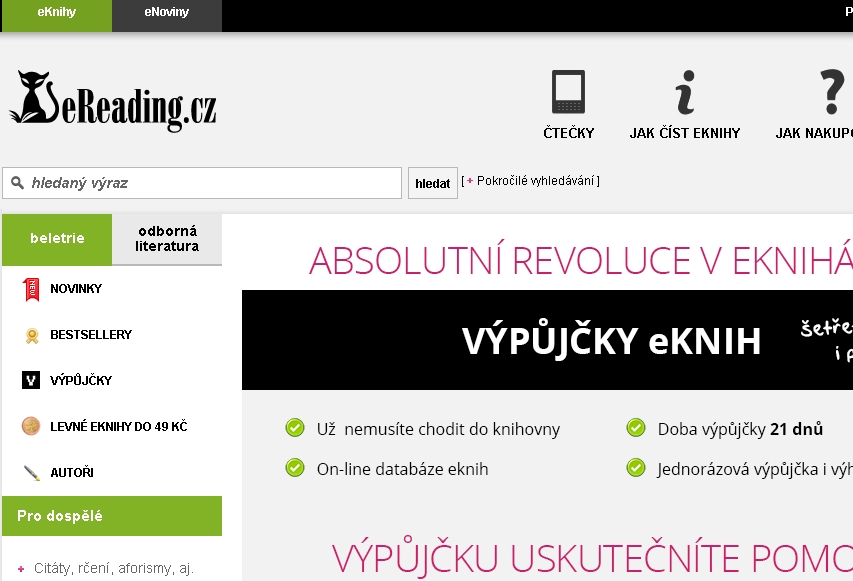 Gale Virtual Reference Library
Knihy převážně encyklopedického charakteru - cca 40 e-knih
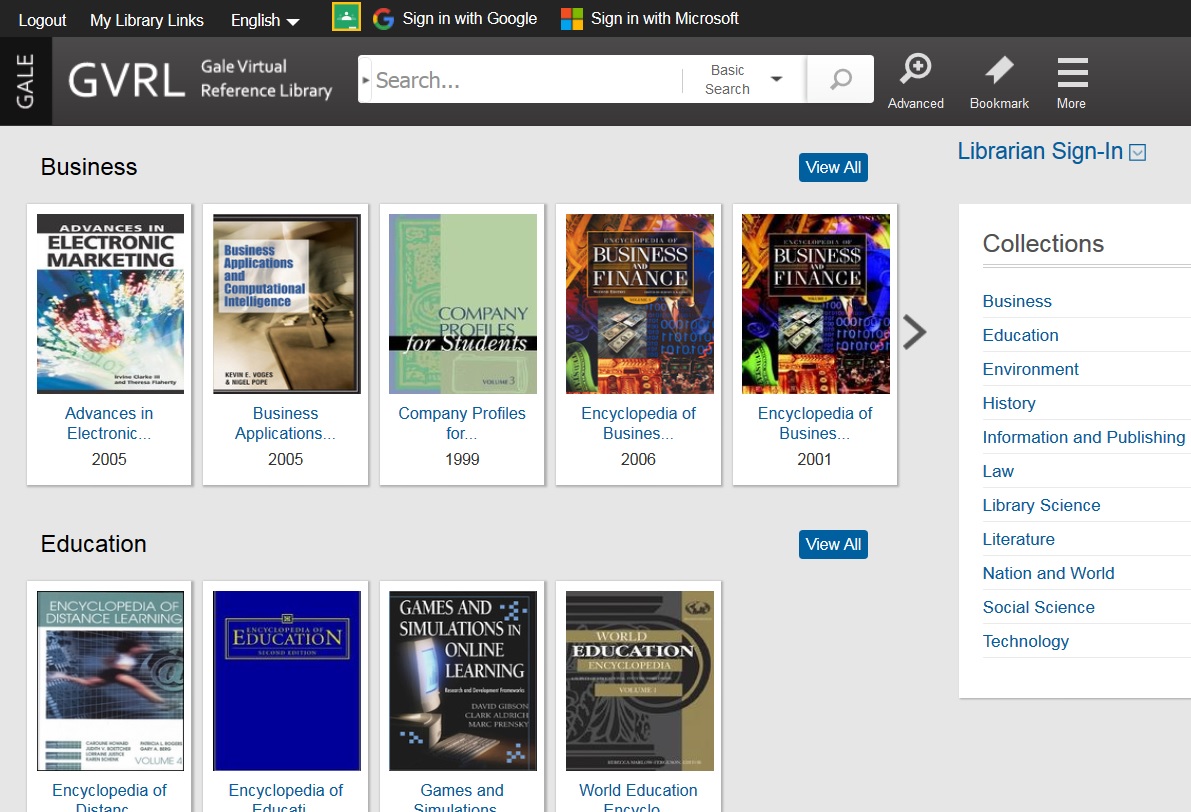 Demand Driven Acquisition (DDA)
kolekce knih (cca 200 000 titulů)
 uživatelé si vybírají na základě vlastních požadavků
 po 5 minutách mohou poslat knihovníkům požadavek na nákup
 výhodou je téměř okamžitá dostupnost knihy (pokud je daný požadavek schválen)
 Více na webu knihovny v sekci E-knihy na 1 kliknutí
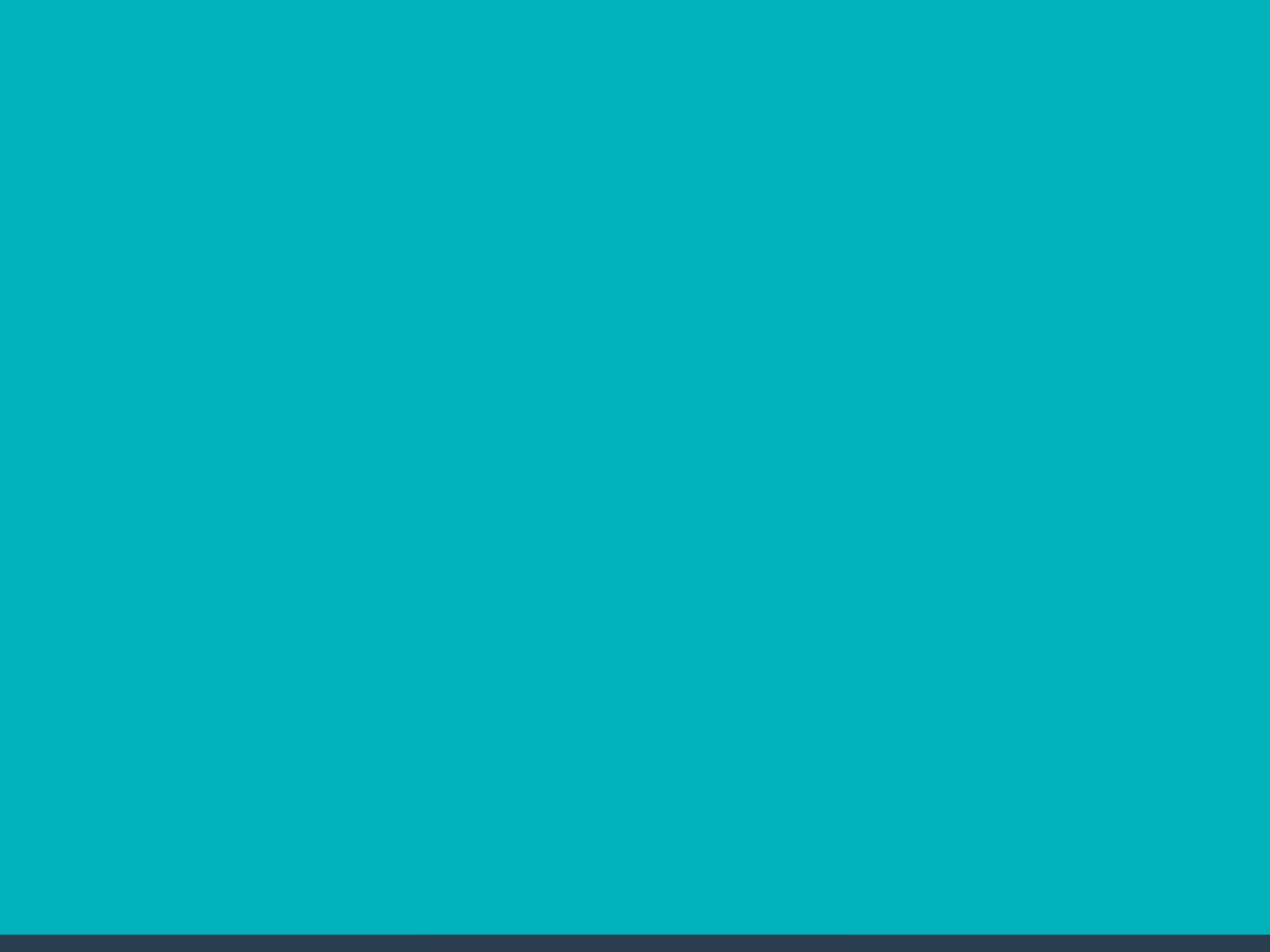 Shrnutí
EBSCO Discovery Service
Umožňuje vyhledávat ve více zdrojích současně

 Seznam dostupných časopisů a knih na MU -   
     ověření, zda MU má přístup k zadanému titulu   
     časopisu nebo knihy

 EBSCO Full Text Finder - umožňuje prolinkování k plnému textu
EBSCO eBook Academic Collection
Multioborová databáze, více jak 160.000 e-knih

Taylor & Francis
E-knihy zaměřené na mediální studia a žurnalistiku

Sage Knowledge
Více než 800 e-knih od vydavatele Sage Publications
Gale Virtual Reference Library
Multioborová databáze, cca 40 e-knih

eReading.cz
e-knihy v češtině
STEINEROVÁ, Jela; GREŠKOVÁ, Mirka; ILAVSKÁ, Jana. Informačné stratégie v elektronickom prostredí. 1. vyd. Bratislava: Univerzita Komenského v Bratislavě, 2010, 190 s. ISBN 9788022328487.

 Návod eReading.cz [online]. [cit. 22-10-2013]. Dostupný z: http://knihovna.fss.muni.cz/ezdroje.php?podsekce=&ukol=2&subukol=1&id=53

 Informace z portálu ezdroje.muni.cz
Literatura
Děkujeme Vám za pozornost



Bc. David Humpolík
humpolik@fss.muni.cz

infozdroje@fss.muni.cz